The Concepts of ”Ecosystem Approach” and ”Ecosystem Services” “生态系统方法”与“生态系统服务”概念初探
Peter J. Schei
皮特·舍 
Fridtjof Nansen Institute
挪威南森研究所
Training Cource, Changsha, 24-29 April, 2010
2010年9月26-29日，长沙培训课程
Ecosystem Approach 生态系统方法
Meant basicly for governments under CBD-implementation. Focus on the highest level of biodiversity  主要针对政府履行《生物多样性公约》（生多公约），关注生物多样性的最高层次
Industry/economic sectors may contribute greatly to ”implementation”  工业（经济）部门可以对“执行”贡献巨大
No blueprint for all situations  没有针对所有情况的蓝图计划
Preconditions and various success-factors for each principle    每条原则的前提条件和各种成功因素
Specific ”Integrated Resource Management Procedures” (IRMPs) in various biomes/ecosystems?  各种生物群落（生态系统）特有的“综合资源管理程序” (IRMPs) ？
(INTEGRATED) ECOSYSTEM APPROACH (EA)（综合）生态系统方法（EA）
1. Management objectives are a matter of societal choice    管理目标其实是社会选择的问题 
2. Management should be decentralised to the lowest appropriate level    管理应该下放到最低的合适的层级 
3. Consider the effects on other areas/ecosystems    考虑对其他领域或生态系统的影响
4. Ecosystem management must be understood  in a socio-economic context    必须在社会经济环境中理解生态系统管理
5. Conservation of ecosystem functioning is crucial    保护生态系统功能尤为重要
6. Management should be undertaken at the appropriate scale (related to problem/challenge)    应该在合适的范围内进行管理（与问题和挑战相关）
7. Set long term goals and beware of lag effects    制定长期目标，了解阻碍目标实现的因素
8. Beware of cyclic and other changes    了解循环和其他的变化
9. Manage within the limits to system(s) functioning    在系统功能的限制范围内进行管理 
10. Find balance between conservation and sustainable use    在保护与可持续利用之间寻找平衡
11. Use all relevant information    使用所有相关信息
12. Involve all relevant sectors/stakeholders/disciplines    将所有相关部门、利益相关方和领域都纳入进来
Ecosystem approach/Ecosystem services 生态系统方法和生态系统服务
A conceptual link between the concepts   各概念之间的概念性联系
Key aspects of biodiversity management can be developed    生物多样性管理的重要方面都得到发展
Trade-off challenges arise between various services    需要在不同服务之间进行权衡所带来的挑战 
New methodologies are needed, both for valuation and trade-off procedures    需要经济价值评估与权衡程序的新方法论 
Multilevel perspective important, but policy conflicts between administrative levels may occur    多层面的视角很重要，但是有可能发生行政层级之间的政策冲突
Focus: Ecosystem Services 焦点：生态系统服务The benefits people obtain from nature 人类从自然获得的所有惠益
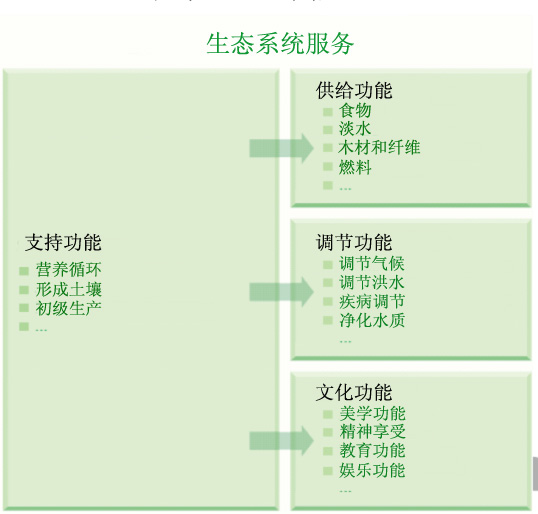 Focus:  Consequences of Ecosystem Change for Human Well-being焦点：为人类福祉改变生态系统的结果
Focus:  Consequences of Ecosystem Change for Human Well-being焦点：为人类福祉改变生态系统的结果
History 历史
Compensation for state protection of private land is one form of PES. 1970-ties    十九世纪七十年代，对国家保护私人土地进行补偿是生态系统服务付费的一种形式
Nature’s intrinsic value difficult to asses 自然的内在价值难以衡量
”Ecosystem approach” concept, CBD 1995   “生态系统方法”概念，1995年《生物多样性公约》
”Ecosystem services” concept developed during first phases of MA, 2003  “生态系统服务”概念在2003年千年生态系统评估的第一阶段得到发展
PES-systems basicly developed after 2003, but clearly some examples before that 生态系统服务付费体系基本上在2003年以后才发展起来，但在此之前也有很多案例
Relations between sectors 部门间的关系
HUMAN WELL-BEING
& ACHIEVEMENT OF MDGS 
人类福祉与千年发展目标的实现
Provision of
WATER &
SANITATION
提供水和卫生系统
Provision of
ENERGY
提供能源
Provision of
MEDICINES
HEALTH
提供药物健康
Provision of
FOOD
AGRICUL-
TURE
提供食物农业
CULTURAL, 
SPIRITUAL & 
RECREATIONAL 
VALUES
文化、精神与娱乐价值
S u s t a i n a b l e  E c o s y s t e m  M a n a g e m e n t 可持续性生态系统管理
BIODIVERSITY & 
ECOSYSTEM SERVICES
生物多样性与生态系统服务
Service服务
Status现状
Food食物
crops 粮食作物

livestock 家畜

capture fisheries捕捞渔业

aquaculture 养殖渔业

wild foods 野生食物

Fiber 纤维
timber 木材
+/–
cotton, silk棉花，丝绸
+/–
wood fuel 木材燃料

Genetic resources 遗传资源

Biochemicals, medicines 生物化学制品、药品

Fresh water 淡水

Status of Provisioning Services 供给服务的现状
Status现状
Regulating Services调节服务
Air quality regulation 调节空气质量

Climate regulation – global 调节气候——全球范围

Climate regulation – regional and local调节气候——区域和地方范围

Water regulation 调节水资源
+/–
Erosion regulation 调节水土流失

Water purification and waste treatment 净化水质和处理污物

Disease regulation 疾病调节
+/–
Pest regulation 调节病虫害

Pollination授粉

Natural hazard regulation 调节自然灾害

Cultural Services文化服务
Spiritual and religious values精神与宗教价值

Aesthetic values 美学价值

Recreation and ecotourism 娱乐与生态旅游
+/–
Status of Regulating and Cultural Services 调节服务与文化服务的现状
Basic thinking  基本思想
Those who have the benefits, should bear the costs, and those who have costs without benefits, should be compensated  谁获益谁负担成本，那些没有获取却负担了成本的应该获得补偿。 
There are often trade-offs! Methods for optimal trade-offs must be developed  总会存在权衡现象！需要开发能得到最佳权衡结果的方法。 
Valuation methodology is still deficient and must be much improved  经济评价方法仍然不够有效，需要进一步改进
ES is more difficult to apply over multiple levels. How can we capture global values at the national and local level?  生态系统服务方法很难在多层面上应用。如何在地方和国家层面上获得全球的价值？
Advantages with the concept of ES生态系统服务（ES）概念带来的优势
Biodiversity and ecosystem services must be integrated in the national economy. Economists “rules” anyway!    生物多样性和生态系统服务必须纳入国民经济，经济学家“规矩说了算”！ 
Not only provisioning services should be valued    不应只给供给服务估价 
If it has an economic value, it is more likely to be conserved    如果一项服务具有经济价值，那么这项服务更能得到保护 
Easier to compare management options    比较各种备选管理方案变得更容易
Compensation can be easier arranged    更容易开展补偿工作
Challenges with the ES-concept生态系统服务概念面临的挑战
Can biodiversity and all nature elements and functions be valued in economic terms? 是否能用经济价值来衡量生物多样性和全部自然要素与功能？
Will the focus on economic values reduce or destroy other values? 关注经济价值是否会降低或破坏其他的价值？
How to deal with the paradox of “beneficial” versus “harmful” species?如何处理“获益”物种与“有害”物种之间的矛盾？ 
How do we consider eco-centric versus anthropocentric values?如何考量“以自然为中心”和“以人类为中心”的价值？ 
Biodiversity is different from biological resources. Different valuation methods are needed for  different types of biodiversity生物多样性与生物资源有区别。针对不同类型的生物多样性需要使用不同的经济评估方法
Valuation challenges经济价值评估面临的挑战
Economic versus other values 经济价值与其他价值
Intrinsic value of biodiversity 生物多样性的内在价值
Resource value of biodiversity elements versus insurance value of biodiversity 生物多样性要素的资源价值与生物多样性的保障价值
Value of the unknown/potential value? 未知（潜在）价值的价值？
Value systems differ between countries/cultures各个国家与各种文化的价值体系不尽相同
”Willingness to pay”-investigations, problems with ”funny-money” “支付意愿”——有关“有趣的钱”的调研和问题
Payment for  ecosystem services (PES) 生态系统服务付费（PES）
A way of directing economic insentives指导经济激励措施的一种方法
Volontary or compulsory? Can be included in legal regulations自愿性还是强制性？是否可被纳入法律法规？
Payment also for passive provision of services?是否也需要为被动提供的服务付费？
Monetary or in other forms?使用货币还是其他形式？
Many transaction types/methods of payment多种交易类型和付费方式 
May also include government payment, but subsidies can be problematic in relation to WTO rules也可以涵盖政府付费，但是此类补偿可能由于世贸组织的规定引发问题
Challenges with PES PES面临的挑战
Sometimes difficult to identify who provides the services and who benefits    有时很难确认谁提供了服务，谁获得了收益
Tenure and land rights issues may be unclear    林权和土地使用权问题不够清晰
Poor people can`t afford to pay and may loose their ”land use rights” (”Victim pays principle”)    穷人难以负担付费服务，也失去了”土地使用权“（受害者付费原则）
Differentiation according to efforts and use difficult    根据努力程度和使用情况进行分化很困难 
How to avoid destruction of basic  societal needs like food security by ”Cash-cropping”(Biofuel production can be an example)    如何避免对社会基础需求的破坏，例如”经济作物“对食品安全的威胁（生物燃料生产也是一个例子）
How to make PES and poverty reduction strategies compatible?    如何兼顾生态系统服务付费与减贫战略？
Conclusions on ES and EA 有关生态系统服务和生态系统方法的结论
ES useful concept, but beware of pitfalls. Particularly useful for communication with non-conservationists.    生态系统服务的概念非常有用，但是要警惕陷阱。尤其在与非保护主义者交流时非常有用。
Integration of biodiversity and services into the general economy important, but valuation methods must be improved    将生物多样性及服务纳入综合经济非常重要，但是价值评估方法需要改进 
Good trade-off techniques still missing    良好的权衡方法仍然缺失
PES is a positive insentive, but must be balanced with other insentives to keep nature management within ecological limits and with social systems in check    生态系统服务付费是个积极的激励措施，但是需要与其他的激励措施取得平衡，以保证在生态承载范围和社会体系内开展自然管理 
EA is a good, holistic way of implementing CBD    生态系统方法是履行《生多公约》的良好的整体性方法